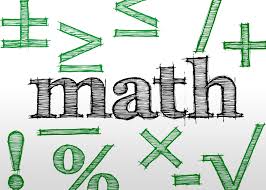 تهیه کننده:فاطمه قاسمیموضوع:سوالات عیدانه
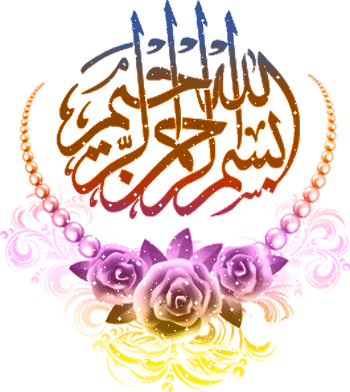 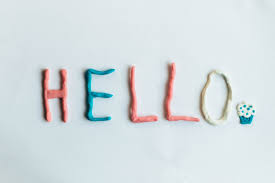 تهیه کننده:فاطمه قاسمی 
موضوع:سوالات عیدانه
2- میانگین پنج عدد برابر36 و مجموع سه عدد اول 100 میباشد .اگر عدد چهارم یا پنجم یک رقمی و یکی از این دو عدد بر 9 بخش پذیر باشد ،عدد پنجم کدام است؟

1)81                            2)8                            3)63                              4)7
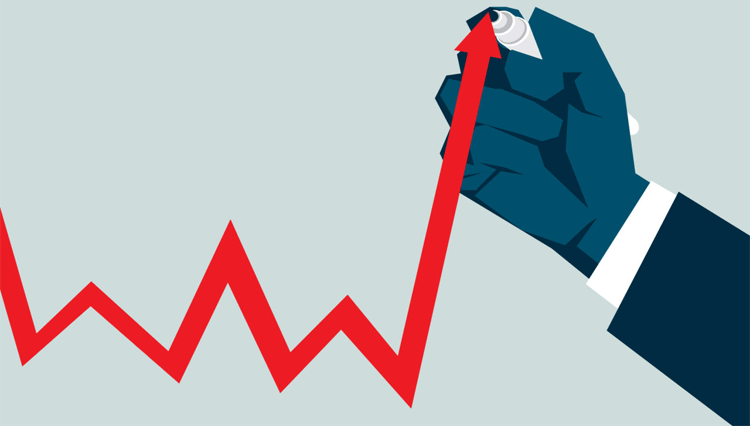 4- با توجه به اندازه های داده شده ، مساحت کل شکل زیر چند سانتی متر مربع است؟(مساحت قسمت رنگی 7سانتی مربع است.)

1)35/87                         2)54/5
3)41                              4)48
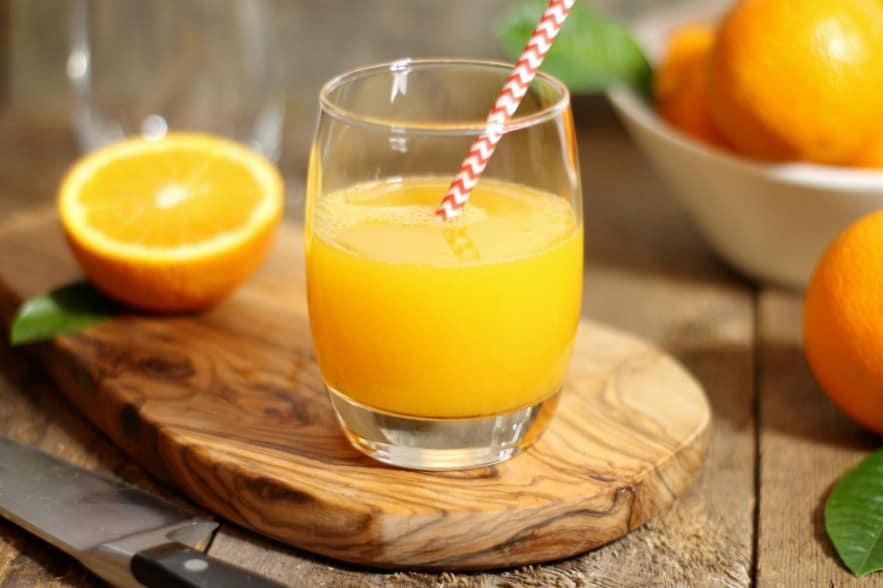 6- اگر کشیدن شکل زیر را تا شکل بیست و یکم ادامه دهیم ، تعداد کل نقطه های رسم شده را بدون درنظر گرفتن شکل پانزدهم به دست آورید.

1)225                       2)401
3)412                       4) 441
8- در شکل زیر (م د =م ن)و (ب ج=ب د )است . اندازه ی زاویه ((ب)) چند درجه است 

1)30                    2)25            
 3)20                   4)15
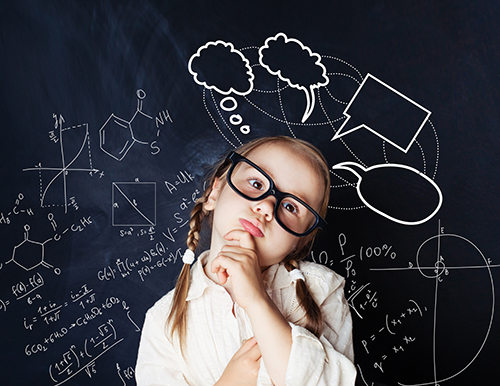 11-ظرفی شیشه ای به شکل مکعب و مستطیل داریم که درون آن مقداری آب است .مساحت قاعده ی آن 2000 سانتی متر مربع است .جسم آهنی به حجم 80 سانتی متر مکعب را درون آن می اندازیم . ارتفاع آب چند سانتی متر با لا می اید ؟

1)2/5                      2)1/5                        3)1/4                      4)0/04
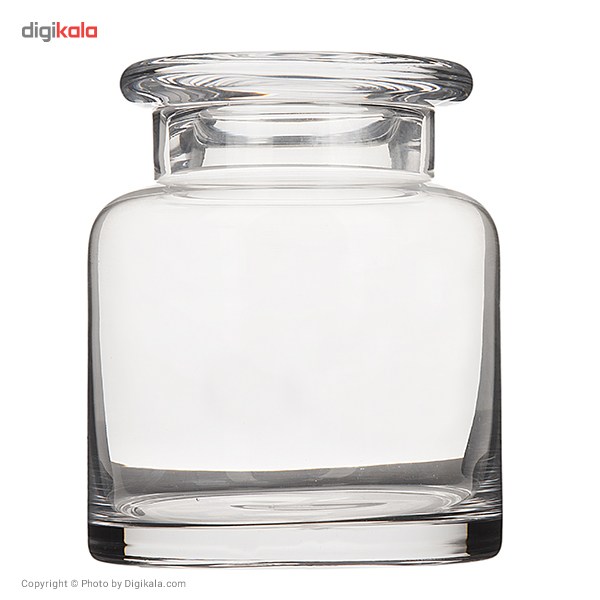 12- اگر مطابق شکل از داخل مکعب مستطیل ، مکعبی به ابعاد 2سانتی متر را از آن خارج کنیم و سپس حجم حاصل را داخل ظرف رنگ بیندازیم تا تمام سطوح آن را بپوشاند . مساحت کل سطوح رنگ شده چند سانتی متر مربع است ؟

1)96                               2)104
3)120                             4)112
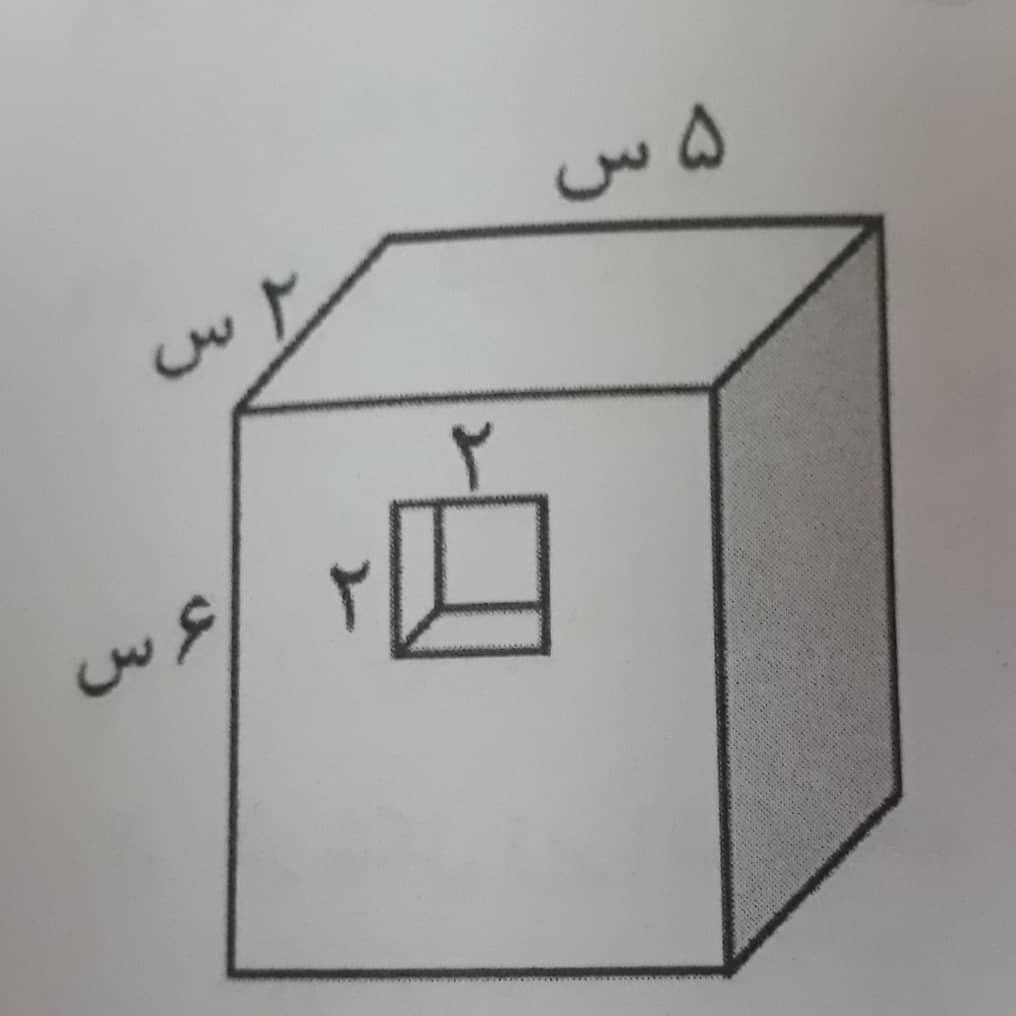 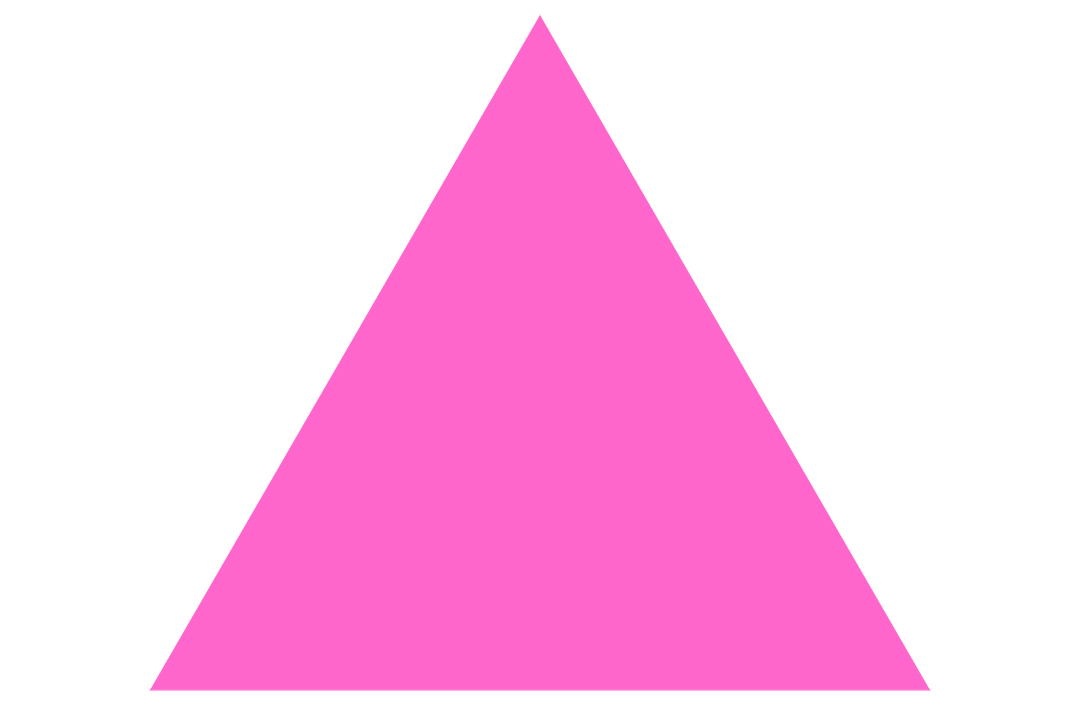